MIGUEL ANGEL RIQUELME SOLIS
GOBERNADOR DEL ESTADO
FERNANDO DONATO DE LAS FUENTES HERNANDEZ
SECRETARIA DE GOBIERNO
MSS0
LETICIA BEATRIZ CHARLES URIBE
CENTRO DE JUSTICIA Y 
EMPODERAMIENTO DE LA MUJER
MMS01
INSTITUTO REGISTRAL Y CATASTRAL
SERGIO MIER CAMPOS
MMS01-2
JUAN MANUEL SOSA FERRER
JEFE DE OFICINA DEL C. SECRETARIO 
DE GOBIERNO
MMS02
JORGE ALEJANDRO SANCHEZ DE VALLE
UNIDAD DE TRANSPARENCIA
MM04
RODOLFO DE LEON SALAS
COORDINACION GENERAL ADMINISTRATIVA
MMS02
CARLOS ALBERTO ESTRADA FLORES
CONSEJERIA JURIDICA
MST01
SUBSECRETARIA DE COORDINACION
 INTERINSTITUCIONAL EN 
MATERIA DE SEGURIDAD
ALBERTO AGUIRRE VILLARREAL
SUBSECRETARIA  DE GOBIERNO Y
  ATENCION CIUDADANA 
MMS01
SUBSECRETARIA DE 
COORDINACIONES REGIONALES
FRANCISCO DE J. NIEBLA VARGAS
SUBSECRETARIA DE ASUNTOS 
POLITICOS Y SOCIALES
MMS01
JUAN FRANCISCO MARTINEZ AVALOS
SUBSECRETARIA DE
 PROTECCION CIVIL
MMS02
PERIODICO OFICIAL DEL GOBIERNO
 DEL ESTADO
MMS02
SAUL GARDUÑO RAMIREZ
CENTRO DE EVALUACION Y CONTROL
DE CONFIANZA
MMS01
KATY SALINAS PEREZ
INSTITUTO COAHUILENSE DE
 LAS MUJERES
MSS0
DORA ALICIA DE LA GARZA VILLANUEVA
REGISTRO CIVIL
MMS02
LUCAS MARTINEZ SANCHEZ
ARCHIVO GENERAL DEL 
ESTADO DE COAHUILA
MM01
FERNANDO DONATO DE LAS FUENTES HERNANDEZ
SECRETARIA DE GOBIERNO
MSS0
LILIANA GUADALUPE RODRIGUEZ MORUS
SUBSECRETARIA
MMS01-2
LILIANA ISABEL GUTIERREZ OROZCO
ASISTENTE EN LOGISTICA “A”
SO14
JUAN MANUEL SOSA FERRER
JEFE DE OFICINA DEL C. SECRETARIO 
DE GOBIERNO
MMS02
MAURO OTONIEL SANCHEZ SANCHEZ
SECRETARIO TECNICO
MMS02
JUAN MANUEL SOSA FERRER
 JEFATURA DE OFICINA  
MMS02
JUAN FCO. PADILLA COVARRUBIAS
COORDINACION DE 
COMUNICACIÓN SOCIAL
MM02
ENRIQUE ANGUIANO VALDES
DIRECCION DE AREA
MM02
JULIAN MONTOYA DE LA FUENTE
DIRECCION DE AREA
MM01
OSCAR FLORES LUGO
DIRECCION DE AREA
MM02
PEDRO JAVIER ESPINOSA MEDINA
DIRECCION DE SEGUIMIENTO
Y EVALUACION
MM02
MARTIN GARCIA SALINAS 
ANALISTA DE ORGANIZACIÓN
 Y METODOS "A“
PR03
JESUS I RODRIGUEZ MANCILLAS
ANALISTA DE SISTEMAS “A”
PR03
JOSE DAVID RUIZ FUENTES
SUBDIRECCION DE CONTROL
 Y SEGUIMIENTO
MM05
ANA LUCIA 
RODRIGUEZ MARTINEZ
SECRETARIA “E”
SO08
MA. TERESA ROMO VASQUEZ
 SECRETARIA “D”
SO10-5
HILDA ELENA FLORES CONTRERAS
AUXILIAR DE ANALISTA " A" 
SO12-3
JUANA VAZQUEZ TORRES
ANALISTA ADMINISTRATIVO “A”
SO16
LILIANA BLANCO MONTES
ANALISTA ADMINISTRATIVO “A”
SO16
ALICIA KARINA DE VALLE HERRERA
ANALISTA ADMINISTRATIVO “A”
SO16
LAURA MIREYA 
ALVIZO SANCHEZ
AUXILIAR DE INTENDENCIA
SO06
WENDY LETICIA GARZA SOLIS
INTENDENTE “B”
SO07
LETICIA RAMIREZ GALLEGOS
RECEPCIONISTA
SO08
J. ANTONIO VALDES SILLER
AUX. DE CORRESPONDENCIA “A”
SO08-3
EVA MARIA RONQUILLO SAENZ
RECEPCIONISTA
SO08
SARA DOMINGUEZ OLVERA
ANALISTA DE ORGANIZACION 
Y METODOS "B"
AD02
JUAN MANUEL SOSA FERRER
JEFATURA DE OFICINA
MMS02
JUAN FRANCISCO PAREDES FLORES
TITULAR DEL ORGANO INTERNO DE
CONTROL
MMS03
TOONANZY GAMEZ PEÑA
SECRETARIA "E“
SO08
ANA LUISA LARA RUIZ
AUXILIAR ADMINISTRATIVO "B“
SO08
LUIS A. ALVARADO FLORES
MENSAJERO
SO07
MARIA EDUVIGES REYNA AGUIRRE
ANALISTA DE ORGANIZACION
Y METODOS “B”
AD02
CLAUDIA CONCHA ALFARO
 ANALISTA JURIDICO “A”
SO16
COTI ADRIANA BACA BARRENO
AUXILIAR ADMINISTRATIVO “B”
TE02
JESUS ORTEGA AMAYA
AUXILIAR ADMINISTRATIVO “B”
SO08
FERNANDO DONATO DE LAS FUENTES HERNANDEZ
SECRETARIA DE GOBIERNO
MSS0
EDGAR PEREZ PIÑA
JEFE DE ENLACE OPERATIVO
MMS04
ESTEFANI ADILEM GUERRERO RAMIREZ
AUXILIAR ADMINISTRATIVO “C”
TE03
FERNANDO DONATO DE LAS FUENTES HERNANDEZ
SECRETARIA DE GOBIERNO
MSS0
MAURO OTONIEL SANCHEZ SANCHEZ
SECRETARIA TECNICA
MMS02
PAULINA DEL ROCIO CUELLAR DE LA PEÑA
COORDINACION DE INNOVACION 
GUBERNAMENTAL
MM01
JAVIER RODRIGUEZ SALAZAR
COORDINACION DE SISTEMAS, 
ESTADISTICAS Y GEOGRAFÍA
MM02
ALDO DANIEL GONZALEZ GARIBAY
DIRECCION DE AREA
MM01
JORGE JULIAN ANZALDUA GUITRON
SUBDIRECCION DE AREA
MM06
MIGUEL ANGEL EDUARDO DURON LARA
SUBDIRECCION DE AREA
MM06
FERNANDO DONATO DE LAS FUENTES HERNANDEZ
SECRETARIA DE GOBIERNO
MSS0
RODOLFO DE LEON  SALAS
COORDINACION GENERAL
ADMINISTRATIVA
MMS02
ALESI VIANEY LOPEZ MIRELES
SECRETARIA “E” 
SO08-3
CARLOS EFREN ONTIVEROS MUÑIZ
ENCARGADO 
SUBDIRECCION DE
 RECURSOS MATERIALES
SO12
CUAHUTEMOC ORTEGA CORRAL
SUBDIRECCION DE SERVICIOS
GENERALES
MM05
HILDA  G. RODRIGUEZ ESCOBEDO
DIRECCION DE 
RECURSOS FINANCIEROS
MM03
BERTHA ELIZABETH GONZALEZ MTZ
DIRECCION DE 
RECURSOS HUMANOS
MM02
ALMA DELIA GUARDIOLA MARTINEZ
DEPARTAMENTO DE TRAMITES
MM07
CARITINA DELABRA VAZQUEZ
ANALISTA ADMINISTRATIVO "C“
SO14
FELIX NAJERA MARTINEZ
COORDINACION DE INCIDENCIAS 
DE PERSONAL 
MM05
ENRIQUE E RIVERA GARCIA
SUBDIRECCION DE AREA “A”
MM04
ARTURO EDUARDO VALDEZ FLORES
SUBDIRECCION DE CONTROL 
ADMINISTRATIVO
MM04
MARTHA A. BETANCOURT MORALES
ANALISTA ADMINISTRATIVO "C“
SO14
DIEGO ARTURO CABRERA FLORES
COORDINADOR DE JEFES 
DE PROYECTOS
PR01
SARA ELIA SANDOVAL HERNANDEZ
ANALISTA ADMINISTRATIVO "C“
SO14
ELISA ALEJANDRINA DIAZ GARCES
SUBDIRECCION DE SEGUIMIENTO 
DE CAPACITACION
MM05
EFREN CEPEDA GARCÍA
OPERADOR DE TRANSPORTE O 
MAQUINARIA ESPECIALIZADA "B“
SO13-2
RAMSES RODOLFO ROBLES CERDA
TECNICO ADMINISTRATIVO “A”
SO12
ALAN DANIEL SORIA GUTIERREZ
RESPONSABLE DE PROGRAMAS
AD01
PEDRO MORALES IBARRA
TITULAR DE MANTENIMIENTO
SO14
JESUS RAMOS QUIÑONES
ARCHIVISTA “B”
SO09-5
MAURICIO SALINAS TORRES
CHOFER A TODO SERVICIO “A”
SO11-4
MARIO A. FLORES PEREZ.
TECNICO EN MANTENIMIENTO
GENERAL “B”
SO12-3
EMMANUEL I. RIOS ALDACO
COORDINADOR DE PROGRAMAS
DE CAPACITACION
MM06
E. GRICELDA VALDES CARDENAS
ANALISTA ADMINISTRATIVO "C"
SO14
LEILA ELIZABETH VENEGAS LOPEZ
COORDINADOR DE JEFES
 DE PROYECTOS
PR01
YAKELYN GUADALUPE SALAZAR SOTO
AUXILIAR ADMINISTRATIVO “B“
 SO08
MA. ZALEM VILLALOBOS SUAREZ
TECNICO ADMINSTRATIVO "A“
SO12-3
BRENDA LI GARZA SOLIS
AUX DE ANALISTA " A“
SO12-3
JOSE  LUIS SANCHEZ RMZ
AUXILIAR DE SERVICIO "B“
SO10-3
BIANCA GPE. GUZMAN GAMEZ
TECNICO ADMINISTRATIVO “A”
SO12-3
CLAUDIA ELIZABETH SANCHEZ ORTIZ
AUXILIAR ADMINISTRATIVO “B“
 SO08
FRANCISCO GARCIA VASQUEZ
AUXILIAR ADMINISTRATIVO “B”
SO08-3
GERARDO OMAR GONZALEZ RUIZ
AUXILIAR DE MANTENIMIENTO "B“
SO07
MARICELA ELIZABETH 
VICTORINO SALAZAR 
ARCHIVISTA "A"
SO10-3
MARIA CRISTINA DELGADO VALDEZ
RECEPCIONISTA
SO08
JUANA MARIA ALVARADO RODRIGUEZ
AUXILIAR DE INTENDENCIA
SO06
JOSEFA MARINES LOPEZ
INTENDENTE
SO07
CESAR GUADALUPE OBREGON RICO
AUXILIAR DE MANTENIMIENTO "B“
SO07
M. SILVIA SALAZAR MATA
AUX DE ARCHIVO
SO08
SUBSECRETARIA DE COORDINACION
 INTERINSTITUCIONAL EN MATERIA DE SEGURIDAD
LUISA IVONE GALLEGOS MARTINEZ
DIRECCION DE PREVENCION SOCIAL 
DE LA VIOLENCIA Y LA DELINCUENCIA
MMS01
SERGIO ALBERTO SAUCEDO DAVILA
COORDINACION DE MEDIOS Y
TRANSPARENCIA
MM03
CLAUDIA LISETTE SANTANA MENDEZ
SUBDIRECCION JURIDICA Y
 ADMINISTRATIVA
MM04
FLORINDA PERALES GARCIA
SUBDIRECCION DE APOYO
 ADMINISTRATIVO
MM05
MARIA TATIANA DE LA PEÑA AGUILAR
SUBDIRECCION TECNICA
MM06
ERIKA BRENDA ALCALA AGUILAR
SUBDIRECCION DE POLITICAS
PUBLICAS
MM04
FELIPE DE JESUS SANCHEZ ALVARADO
SUBDIRECCION DE PARTICIPACION
CIUDADANA
MM05
LAURA L. VERDUZCO MALDONADO
ENLACE TORREON
MM04
NADIA VIOLETA GARZA LOPEZ
COORDINACION JURIDICA
MM06
XOCHITL AGUILAR RENTERIA
COORDINACION DE VINCULACIÓN
Y PARTICIPACIÓN CIUDADANA
MM06
LUIS DANIEL QUIROZ FUENTES
SUBDIRECCION OPERATIVA
MM04
FERNANDO CARRERA VIESCA
COORDINACION DE POLITICAS PUBLICAS
 EN ADOLOSCENTES Y JOVENES
MM02
FERNANDO HERNANDEZ GARCIA
ANALISTA DE ORGANIZACION
 Y METODOS "A"
PR03
ZULEYCA GALINDO HURTADO
ENLACE SALTILLO 
MM06
THALIA ESQUIVEL LUMBRERAS
DEPARTAMENTO DE 
CLUB  DE DESARROLLO
MM07
MOISES GONZALEZ ESCAREÑO
ASISTENTE OPERATIVO
MM07
AZALIA ACENETH GUERRA BOCARDO
DEPARTAMENTO JURIDICO 
MM07
CECILIA ANDRADE MIRANDA
ANALISTA DE ORGANIZACIÓN Y
METODOS “C”
AD03
MARINA ATLIXQUEÑO ATLIXQUEÑO
INTENDENTE “B”
SM03
JONATHAN HERRERA ESPINOZA
ENLACE ACUÑA 
MM06
MARIA ALEJANDRA
 GALINDO BALDERAS
AUXILIAR ADMINISTRATIVO “B“
SO08
AIDE RIVERA OVALLE
COORDINADOR DE JEFES DE
PROYECTOS
PR01
JOSE JUAN DANIEL FLORES
JEFE DE PROYECTOS
PR02
DULCE DEYANIRA VARGAS RIVERA
INTENDENTE “B”
SO07
JESUS GERARDO GONZALEZ DUARTE
AUXILIAR ADMINISTRATIVO “B“ 
SO08
LAURA PATRICIA
 LOPEZ PEREZ
CAPTURISTA DE DATOS  "B“
SO08
CLAUDIA GPE. MENDEZ TORRES
ANALISTA DE ORGANIZACION 
Y METODOS "A" 
PR03
JESUS ALBERTO MARTINEZ
 RODRIGUEZ
AUXILIAR ADMINISTRATIVO “B”
SO08
FERNANDO DONATO DE LAS FUENTES HERNANDEZ
SECRETARIA DE GOBIERNO
MSS0
JORGE ALEJANDRO SANCHEZ DE VALLE
UNIDAD DE TRANSPARENCIA
MM04
MAYRA JANETH RODRIGUEZ GARCIA
AUXILIAR ADMINISTRATIVO “B”
SO08
FERNANDO DONATO DE LAS FUENTES HERNANDEZ
SECRETARÍA DE GOBIERNO
MSS00
SUBSECRETARIA DE COORDINACION
 INTERINSTITUCIONAL EN MATERIA DE SEGURIDAD
MARGARITA HERNANDEZ PERALES
SECRETARIA  “C”
SO12-3
MAYRA ELIZABETH MARTINEZ IBARRA
AUXILIAR ADMINISTRATIVO “B”
SO08
JUAN ANTONIO ESTRADA SOTO
SUBDIRECCION DE ANALISIS Y SEGUIMIENTO 
MM04
FERNANDO JACOBO TOSTADO VELAZQUEZ
DIRECCION DE AREA
MM03
SUBSECRETARIA DE COORDINACION
 INTERINSTITUCIONAL EN MATERIA DE SEGURIDAD
LUISA IVONE GALLEGOS MARTINEZ
DIRECCION DE PREVENCION SOCIAL 
DE LA VIOLENCIA Y LA DELINCUENCIA
MMS01
SERGIO ALBERTO SAUCEDO DAVILA
COORDINACION DE MEDIOS Y
TRANSPARENCIA
MM03
CLAUDIA LISETTE SANTANA MENDEZ
SUBDIRECCION JURIDICA Y
 ADMINISTRATIVA
MM04
FLORINDA PERALES GARCIA
SUBDIRECCION DE APOYO
 ADMINISTRATIVO
MM05
MARIA TATIANA DE LA PEÑA AGUILAR
SUBDIRECCION TECNICA
MM06
ERIKA BRENDA ALCALA AGUILAR
SUBDIRECCION DE POLITICAS
PUBLICAS
MM04
FELIPE DE JESUS SANCHEZ ALVARADO
SUBDIRECCION DE PARTICIPACION
CIUDADANA
MM05
ANTONIO A. LINARES LOPEZ
COORDINACION DE APOYO 
ADMINISTRATIVO
MM06
LAURA L. VERDUZCO MALDONADO
ENLACE TORREON
MM04
NADIA VIOLETA GARZA LOPEZ
COORDINACION JURIDICA
MM06
MOISES GONZALEZ ESCAREÑO
ASISTENTE OPERATIVO
MM07
XOCHITL AGUILAR RENTERIA
COORDINACION DE VINCULACIÓN
Y PARTICIPACIÓN CIUDADANA
MM06
FERNANDO CARRERA VIESCA
COORDINACION DE POLITICAS PUBLICAS
 EN ADOLOSCENTES Y JOVENES
MM02
ZULEYCA GALINDO HURTADO
ENLACE SALTILLO 
MM06
THALIA ESQUIVEL LUMBRERAS
DEPARTAMENTO DE 
CLUB  DE DESARROLLO
MM07
AZALIA ACENETH GUERRA BOCARDO
DEPARTAMENTO JURIDICO 
MM07
FERNANDO HERNANDEZ GARCIA
ANALISTA DE ORGANIZACION
 Y METODOS "A"
PR03
CECILIA ANDRADE MIRANDA
ANALISTA DE ORGANIZACIÓN Y
METODOS “C”
AD03
CLAUDIA GPE. MENDEZ TORRES
ANALISTA DE ORGANIZACION 
Y METODOS "A" 
PR03
JONATHAN HERRERA ESPINOZA
ENLACE ACUÑA 
MM06
MARIA ALEJANDRA
 GALINDO BALDERAS
AUXILIAR ADMINISTRATIVO “B“
SO08
AIDE RIVERA OVALLE
COORDINADOR DE JEFES DE
PROYECTOS
PR01
MARINA ATLIXQUEÑO ATLIXQUEÑO
INTENDENTE “B”
SM03
JESUS GERARDO GONZALEZ DUARTE
AUXILIAR ADMINISTRATIVO “B“ 
SO08
DULCE DEYANIRA VARGAS RIVERA
INTENDENTE “B”
SO07
LAURA PATRICIA
 LOPEZ PEREZ
CAPTURISTA DE DATOS  "B“
SO08
JESUS ALBERTO MARTINEZ
 RODRIGUEZ
AUXILIAR ADMINISTRATIVO “B”
SO08
SUBSECRETARIA DE COORDINACION
 INTERINSTITUCIONAL EN MATERIA DE SEGURIDAD
SECRETARIADO EJECUTIVO DEL SISTEMA ESTATAL
DE SEGURIDAD PUBLICA
PERLA SUSANA DELGADO ORTEGA
JEFE DE PROYECTOS
PR02
ROSA AURORA MARTINEZ DAVILA
ASISTENTE EJECUTIVA
MM05
CARLOS MARIO GUTIERREZ DIAZ
SUBDIRECCION DE ADMINISTRACION Y
PLANEACION
MM04
AIDA LETICIA DE LA GARZA VILLANUEVA
DIRECCION DE PROYECTOS Y FONDOS
FEDERALES PARA LA SEGURIDAD PUBLICA
MMS02
LUIS CAMPOS GONZALEZ
COORDINACION DE INTELIGENCIA
Y TECNOLOGIAS DE LA INFORMACION
MMS01
JUAN MARIANO SALAZAR PEÑA
DIRECCION FINANCIERA
MM02
RAINIER IZASKUN LOPEZ GARCIA
DIRECCION JURIDICA
MM02
IMELDA GUADALUPE GARCIA HERNANDEZ
ANALISTA DE ORGANIZACIÓN 
Y METODOS “A”
PR03
LIS EDITH MAYFIELD AVILA
AUXILIAR ADMINISTRATIVO “A”
TE01
KENIA MARGARITA GONZALEZ CERECERO
SUBDIRECCION DE BIENES Y 
PROCESOS LICITATORIOS
MM06
LUIS DANIEL FABIAN URESTI
JEFE DEL DEPARTAMENTO CONTABLE
MM07
MARIA GUADALUPE NARRO BARRIOS
COORDINADOR DE JEFES DE PROYECTOS
PR01
NORMA LIZET PEÑA CARRILLO
AUXILIAR ADMINISTRATIVO “B”
SO08
CHRISTIAN ALEJANDRO FRAGOSO SANDOVAL
AUXILIAR ADMINISTRATIVO “B”
SO08-3
SUBSECRETARIO DE COORDINACION
 INTERINSTITUCIONAL EN MATERIA DE SEGURIDAD
SAUL GARDUÑO RAMIREZ 
DIRECCION DEL CENTRO DE EVAULACION Y 
CONTROL DE CONFIANZA
MMS01
JOSE LUIS VAZQUEZ ESTRADA
SUBDIRECCION DEL CENTRO DE 
EVALUACION Y CONTROL DE CONFIANZA
MM03
BLANCA IDALIA FIERRO SAUCEDO
COORDINACION DE PORTE DE ARMA
MM05
CLAUDIA VARGAS BERDUSCO
COORDINACION JURIDICA
MM04
EDUARDO CHAPA GARCIA
COORDINACION DE OPERACION
MM05
PABLO FERNANDO GONZALEZ CUELLAR
SUBDIRECTOR DE APOYO ADMINISTRATIVO
MM05
NAUX MIGUEL MUÑOZ MORENO
COORDINACION DE INVESTIGACION
 SOCIOECONOMICA
MM05
ANDRES JAIME SALAS MARENTE
COORDINACION DE INTEGRACION YANALISIS DE LA INFORMACION Y 
EMISION DE DATOS
MM05
KARLA ELENA DIOSDADO GARCIA 
PSICOLOGA
MM06
EDWIN ALAIN PEPI CUELLAR
COORDINACION DE CALIDAD
MM05
BRENDA NALLELY POBLANO DELGADO
SUPERVISOR DE INTEGRACION Y
ANALISIS DE LA INFORMACION Y 
EMISION DE DATOS
MM06
MARIBEL TOVANCHE FLORES
INTEGRADORA DE ANALISIS DE
 INFORMACION Y EMISION DE RESULTADOS
MM07
MARCELA ALEJANDRA CORPUS SOTO
INTEGRADORA DE ANALISIS DE 
INFORMACION Y EMISION DE RESULTADOS
MM07
FERNANDO DONATO DE LAS FUENTES HERNANDEZ
SECRETARIA DE GOBIERNO
MSS0
ALBERTO AGUIRRE VILLARREAL
SUBSECRETARIA  DE GOBIERNO Y 
ATENCION CIUDADANA 
MMS01
ELSA BLANCO MONTES
SECRETARIA “A”
SO14
ISAAC MONTENEGRO HERRERA
DIRECCION  DE GESTION SOCIAL
MM02
MARTIN GERARDO DE HOYOS  VARGAS
DIRECCION DE VINCULACIÓN Y
CONCERTACIÓN
MM01
JOSE GPE. MARTINEZ AGUILAR
DIRECCION DE 
APOYO ADMINISTRATIVO
MM02
ADRIANA JANET ROBLES CERDA
ANALISTA ADMINISTRATIVO “B” 
SO15
CLAUDIA PATRICIA CARMONA MONTELONGO
ANALISTA ADMINISTRATIVO “A”
SO16
GLADIS HERNANDEZ  LOPEZ
TECNICO ADMINISTRATIVO “A”
SO12-3
JUAN JOSE GARCIA GARCIA
AUXILIAR ADMINISTRATIVO “B”
SO08
ERENDIRA YADIRA LOPEZ RODRIGUEZ
AUXILIAR ADMINISTRATIVO “B”
SO08-3
JUANA HILARIA NIETO PADRON
TECNICO ADMINISTRATIVO “B”
SO11-3
FRANCISCO JAVIER TORRES RAMIREZ
INTENDENTE “A”
SO08
JOSE ANGEL RODRIGUEZ CANALES
DIRECCION DE DERECHOS HUMANOS
MMS01
LILIANA CONTRERAS SALAZAR
AUXILIAR ADMINISTRATIVO “B”
SO08
MARTHA DELIA DE LA CRUZ CARDONA 
DIRECCION DE ENLACE INSTITUCIONAL
Y POLITICAS PUBLICAS
MM02
YARA YANETH DE LA CERDA ESPINOZA
ANALISTA DE ORGANIZACION
 Y METODOS "A"
PR03
JESUS MARIA MELLADO CHAPA
JEFE DEL DEPARTAMENTO DE CONTROL
Y SEGUIMIENTO
MM07
JUAN PABLO ZAPATA MORIN
ANALISTA JURIDICO “A”
PR03
ENRIQUE FLORES RUIZ
DIRECCION DE NOTARIAS
MMS01
MA. DE LOURDES JAUREGUI AGUIRRE
SECRETARIA “C”
SO12-3
EUGENIO BERLANGA BERLANGA
COORDINACION JURIDICA
MM05
CARLOS A. AGUILAR MARQUEZ
COORDINACION DE ARCHIVO
MM07
MARIO GPE. IBARRA RDZ.
COORDINACION DE VISITAS
MM05
HERNANDEZ TORRES JUAN CARLOS
COORDINACION DE CALIDAD
MM05
ANA LYDIA FLORES VILLARREAL
COORDINACION DE QUEJAS
MM03
DORA ELIA QUINTANA ACOSTA
AUXILIAR ADMINISTRATIVO “B”
SO08
ROCIO AGUILAR LAREDO
AUXILIAR ADMINISTRATIVO “B”
SO08
MARIA ELENA DURON ESPINOSA
AUXILIAR ADMINISTRATIVO “B”
SO08
YARA M. CARDENAS VALDEZ
AUXILIAR ADMINISTRATIVO “B”
SO08
EDUARDO JAVIER
BRIONES GONZALEZ
AUXILIAR ADMINISTRATIVO “B”
SO08
CESAR F. AGUILLON TAPIA
  ARCHIVISTA "A"
SO10-3
SERGIO I MANZANARES CORTES
AUXILIAR DE INTENDENCIA
SO06
DELIA DEL ROCIO 
MAGALLANES ESCOBEDO
RECEPCIONISTA
SO08
JOEL RIVERA  SALAS
  AUXILIAR ADMINISTRATIVO “A”
SO10-3
HOMERO RAUL RAMIREZ LOZANO
AUXILIAR ADMINISTRATIVO “B”
SO08
NADIA M. BARAJAS PALOMARES
  AUXILIAR ADMINISTRATIVO “B” 
SO08
SANDRA A. ALEMAN GARAY
AUXILIAR DE ARCHIVISTA "B“
SO07
JUAN CARLOS MORALES LOPEZ
CAPTURISTA DE DATOS “A”
SO10
PERLA K. PADILLA RODRIGUEZ
AUXILIAR ADMINISTRATIVO “B”
SO08-3
MA. YOLANDA RDZ. GARZA
RECEPCIONISTA
SO08
AMELIA FLORES GARCIA
  AUXILIAR ADMINISTRATIVO “B”
TORREON
SO08-3
DIRECCION GENERAL DE POBLACION 
Y DESARROLLO MUNICIPAL
MMS01
NORA FABIOLA BARRERA GAYTAN
DEPARTAMENTO DE CAPACITACION
MM08
MA. SOLEDAD LARA BORDALLO
SUBDIRECCION DE DESARROLLO MUNICIPAL
MM05
MARTIN GERARDO DE HOYOS  VARGAS
ENCARGADO
OFICINA ESTATAL DE ATENCIÓN A
COAHUILENSES EN EL EXTRANJERO MM02
JOSE ALBINO ALVAREZ HIPOLITO
AUXILIAR DE SERVICIO "C“
SO09
PERLA JANET MARTINEZ SANTANA
SECRETARIA “C”
SO12-3
LINDA VANESSA FERNANDEZ TONONE
OFICINA ESTATAL DE ENLACE CON LA  
SECRETARIA DE RELACIONES EXTERIORES
MMS03
MARIA GPE. CONTRERAS RAMIREZ
SECRETARIA  “E"
SO08-5
ANA KARINA SAUCEDO LOPEZ
DIRECCION JURIDICA
MM01
NORA IDALIA BRIONES GAYTAN
JEFE DE PROYECTOS
PR02
MARIA LILIANA EUGENIA
RIVERA REYES
ANALISTA ADMINISTRATIVO “C”
SO14
ALEJANDRA MORIN LOPEZ
COORDINADOR DE JEFES DE PROYECTOS
PR01
VICENTE MARTINEZ VARELA
AUXILIAR DE SERVICIO “B”
SO10-5
VERONICA PATRICIA ESQUEDA GARCIA
DEPARTAMENTO DE RECEPCION 
DE DOCUMENTOS
MM07
NORA GUADALUE FUENTES GALINDO
AUXILIAR ADMINISTRATIVO “B”
SO08-3
GILBERTO RUIZ DE LA PEÑA
TECNICO ADMINSTRATIVO "A“
SO12
VIVIANA GUADALUPE MEDRANO GARCIA
AUXILIAR ADMINISTRATIVO “A”
TE01
CYNTHIA ILIANA MARTINEZ ENCISO
AUXILIAR ADMINISTRATIVO “B”
SO08-3
PETRA ROQUE ORTIZ
CAPTURISTA DE DATOS “B”
SO08
SILVIA HERRERA SANCHEZ
AUXILIAR DE INTENDENCIA
SO06-3
BEATRIZ LILIANA VALERO MARTINEZ
AUXILIAR ADMINISTRATIVO “B”
SO08
LUZ MARIA ZAMORA ALVARADO
AUXILIAR ADMINISTRATIVO “B”
SO08
JESUS MARTINEZ GONZALEZ
AUXILIAR DE SERVICIO "B"
SO10-3
MAURICIO MAYEL SALINAS SAUCEDO
ANALISTA DE ORGANIZACION Y METODOS "C"
AD03
MARCO ANTONIO CORTES VAZQUEZ
AUXILIAR DE INTENDENCIA
SO06
MARIA MAYELA MARQUEZ SANCHEZ
ANALISTA ADMINISTRATIVO “C”
SO14
IVONNE IDLY MENDOZA TIRADO
JEFE DEL DEPARTAMENTO
DE RECEPCION DE DOCUMENTOS
MM07
CARLOS EDUARDO OLMOS TIRADO
DIRECTOR DE ARCHIVO
MM02
JORGE ALFREDO SOTO RAMIREZ
JEFE DEL DEPARTAMENTO
DE RECEPCION DE DOCUMENTOS
MM07
LUCAS MARTÍNEZ SÁNCHEZ
DIRECCION DEL ARCHIVO GENERAL 
DEL ESTADO DE COAHUILA
MM01
VERONICA ZARATE GONZALEZ
COORDINACION DE ARCHIVOS
DE CONCENTRACION
MM06
OLGA LYDIA LOPEZ GUERRERO
AUXILIAR ADMINISTRATIVO “B”
SO08
HILDA AMALIA RODRIGUEZ 
FERNANDEZ
AUXILIAR ADMINISTRATIVO “B”
SO08
ALBERTO ISAAC BRIONES
 DE LA ROSA
JEFE DE PROYECTOS
PR02
LINDA ROSA CASTILLO ANDRE
ENGSTROM
AUXILIAR ADMINISTRATIVO “B”
SO08
PABLO A CASTELLANOS VELASQUEZ
ARCHIVISTA “B”
TE02
VICTOR A HERNANDEZ ALEMAN
ARCHIVISTA “B”
TE02
GREISY JAQUELIN AGUILAR GARCIA
ANALISTA DE ORGANIZACIÒN 
Y METODOS “B”
AD02
MARIA ELIZABETH RAMIREZ RENDÓN
AUXILIAR ADMINISTRATIVO “B”
SO08
LILIANA PERALES JIMENEZ
ARCHIVISTA “C”
TE03
JOSE LUIS REYES MEZA
AUXILIAR ADMINISTRATIVO “B”
SO08
ISAAC RODRIGUEZ DIAZ
AUXILIAR ADMINISTRATIVO “B”
TE02
JOSE LUIS PEREZ PERALES
ARCHIVISTA “C”
TE03
PAULA GUERRERO HERNANDEZ
INTENDENTE “B”
SM03
HILDA REYNA CEDILLO
AUXILIAR ADMINISTRATIVO “B”
SO08
EDUARDO TORRES ROSALES
AUXILIAR ANALISTA “B”
SO09
ANTONIO IVAN UDAVE REYNA
AUXILIAR DE INTENDENCIA
SO06
ANA MARIA RIVAS SAAVEDRA
AUXILIAR ADMINISTRATIVO “B”
SO08
FERNANDO DONATO DE LAS FUENTES HERNANDEZ
SECRETARIA DE GOBIERNO
MSS0
FRANCISCO DE J. NIEBLA VARGAS
SUBSECRETARÍA DE ASUNTOS POLITICOS 
Y SOCIALES 
MMS01
GLORIA SANDRA CASTILLO MOLINA
SECRETARIA “A”
SO14
ALEJANDRO TORRES LOPEZ
DIRECCION DE ASUNTOS POLITICOS 
MMS02
SERGIO ALBERTO GUADARRAMA CORTEZ
DIRECCION DE ANALISIS
MMS02
GABRIEL BARRERA ALVARADO
DIRECCION DE DESARROLLO POLITICO
MM03
JULIO CESAR GALLEGOS CHAVEZ
COORDINADOR DE JEFES 
DE PROYECTOS 
PR01
JESUS CHAVEZ CHAVEZ
DIRECCION DE SEGUIMIENTO A ORGANISMOS
MM03
ANTONIO CAMPOS ROSALES
SUBDIRECCION DE ANALISIS 
INSTITUCIONAL
MM04
MARIA LAURA ESTHER
GARCIA ESQUIVEL
ANALISTA ADMINISTRATIVO “B”
SO15
LEONARDO RODRIGUEZ RODRIGUEZ
SUBDIRECCION DE DESARROLLO 
POLITICO
MM06
MIGUEL ANGEL MARTINEZ RAMIREZ
AUXILIAR DE SERVICIO "B"
SO10-3
ANA ROSA TAMEZ GUTIERREZ
TECNICO ADMINISTRATIVO “A”
SO12-3
JORGE ACOSTA MARTIN
AUXILIAR ADMINISTRATIVO “B”
SO08
MARIA ISABEL GIL GARCIA 
SECRETARIA “E”
SO08-3
(Región Centro) 
J. ROLANDO ORONA VILLARREAL
SUBDIRECCION DE ENLACE DE ANALISIS
DE INFORMACION 
MM05
ROSA GPE. TORRES FIGUEROA
INTENDENTE “B”
SO07
FERNANDO DONATO DE LAS FUENTES HERNANDEZ
SECRETARIA DE GOBIERNO
MSS0
FRANCISCO  MARTINEZ AVALOS
SUBSECRETARIA DE PROTECCION CIVIL
MMS02
HUMBERTO ALONSO GOMEZ VIZCARRA
DIRECTOR OPERATIVO
MMS04
DIANA  PATRICIA MARTINEZ MUÑIZ
AUXILIAR ADMINISTRATIVO "B“
SO08-3
CESAR AUGUSTO GONZALEZ GALLARDO
SUBDIRECCION  DE ENLACE 
INTERINSTITUCIONAL Y 
OFICIALIA DE PARTES
MM06
MARIA DE LOURDES DIAZ RAMOS
ENLACE ADMINISTRATIVO
PR01
ROSALIO NAVARRO RUIZ
SUBDIRECCION DE PROYECTOS 
Y CONVENIOS
MM05
JUAN ANTONIO IBARRA DIMAS
COORDINACION OPERATIVA
REGION SURESTE
MM08
ALMA L.ETICIA CHARLES  RODRIGUEZ
ENCARGADO DE LOGISTICA 
Y OPERACIÓN
PR02
MIGUEL GARCIA ESCALANTE
AUXILIAR ADMINISTRATIVO "A"
SO10-5
SIMON SAUCEDO SAUCEDO
ANALISTA DE ORGANIZACION Y METODOS “A"
PR03
IRMA ISELA OJINAGA BARRON
JEFE DE PROYECTOS
PR02
KARINA FABIOLA JUAREZ LOPEZ
ANALISTA ADMINISTRATIVO "C“
SO14
JOSE RAMIREZ MENDEZ 
JEFE DE PROYECTOS
PR02
PENELOPE EUGENIA SAUCEDO GARIBAY
ANALISTA DE ORGANIZACION Y METODOS "C"
AD03
ROLANDO PEREZ CONTRERAS
VIGILANTE "A"
SO07-3
JOSE LUIS LEDEZMA VAZQUEZ
ARCHIVISTA "A“
SO10-3
NIDIA MONJARAS OLMEDO
ANALISTA ADMINISTRATIVO "B"“
SO15
JUAN ALBERTO LARA FACUNDO
ANALISTA DE SISTEMAS "A"
PR03
GERARDO VAZQUEZ TORRES
AUXILIAR DE MANTENIMIENTO "B“
S007
IRMA PATRICIA SIFUENTES TORRES
AUXILIAR ADMINISTRATIVO “B”
SO08-3
MARIA DE LOURDES MOLINA SANCHEZ
CAPTURISTA DE DATOS  "B“
SO08
MIGUEL ANGEL ALMANZA MOYA 
AUXILIAR ADMINISTRATIVO "B"" 
SO08
MARTHA MORALES RODRIGUEZ 
INTENDENTE “B”
SM03
FERNANDO HORTA DAVILA
COORDINACION OPERATIVA
REGION CENTRO
MM08
HUMBERTO A RODRIGUEZ BANDRES
COORDINACION OPERATIVA
REGION LAGUNA
MM05
JUAN JESUS LOPEZ VILLANUEVA
VERIFICADOR
TE02
RICARDO MOLINA SANCHEZ
AUXILIAR ADMINISTRATIVO "A"
TE01
YASSIN MENDOZA LERMA
AUXILIAR ADMINISTRATIVO “B”
TE02
ANA PAULINA TORRES HERNANDEZ
DEPARTMENTO OPERATIVO
MM07
LUIS FERNANDO ORTIZ VILLANUEVA
AUXILIAR ADMINISTRATIVO "B" 
SO08
FERNANDO DONATO DE LAS FUENTES HERNANDEZ
SECRETARÍA DE GOBIERNO
MSS00
DIRECCION REGIONAL LAGUNA
RAUL WONG AMARO
DIRECCION DE ENLACE 
REGIÓN LAGUNA
MM03
JOSE LUIS ESTRADA AYUP
UNIDAD INTERINSTITUCIONAL 
MM01
VICTOR MANUEL RODRIGUEZ TORRES
UNIDAD DE REGULARIZACIÓN
MM03
JESUS ROBERTO ZUÑIGA SANCHEZ
UNIDAD DE POLITICAS PUBLICAS
MM03
PEDRO ALMARAZ AGUILAR
DIRECCION DE AREA
MM01
EVERARDO FACIO  LOPEZ 
DEPARTAMENTO JURÍDICO
MM07
CESAREO MONTALVO GONZALEZ
UNIDAD DE INVESTIGACION Y 
ASUNTOS ESPECIALES
MM04
JESUS SALAZAR MORALES
DEPARTAMENTO DE ATENCIÓN 
Y MEDIACIÓN
MM08
HECTOR ENRIQUE RIVERA VALDES
UNIDAD DE ENLACE
MM04
JUANA MARIA BERNAL CANDELAS
INTENDENTE “A" 
SM02
CLAUDIA J. SOTO RODRIGUEZ
SECRETARIA DE DIRECTOR
AD01
FERNANDO DONATO DE LAS FUENTES HERNANDEZ
SECRETARÍA DE GOBIERNO
MSS00
JEANNE MARGARET SNYDELAAR HARDWICKE
DIRECCION REGIONAL CENTRO
MMS01
FERNANDO DONATO DE LAS FUENTES HERNANDEZ
SECRETARÍA DE GOBIERNO
MSS00
JUAN NASIP HARB  KARAM
COORDINACION DE LA SECRETARIA  DE
GOBIERNO PARA LA REGION CENTRO 
MM01
FERNANDO DONATO DE LAS FUENTES HERNANDEZ
SECRETARÍA DE GOBIERNO
MSS00
ELEAZAR VILLARREAL WILLARS
DIRECCION REGIONAL CARBONIFERA
MMS01
MAURO MARTINEZ JUAREZ
AUXILIAR ADMINISTRATIVO”A”
TE01
FERNANDO DONATO DE LAS FUENTES HERNANDEZ
SECRETARIA DE GOBIERNO
MSS00
CARLOS ALBERTO ESTRADA FLORES
CONSEJERIA JURIDICA
MST01
KARINA CERDA REYNA
AUXILIAR ADMINISTRATIVO “B”
SO08
MARCO ANTONIO SANCHEZ BRIONES
SUBDIRECCION TECNICA CONSULTIVA 
Y DE TRAMITES
MM05
JOSE GUADALUPE PEREZ TORRES
DIRECCION DE ASUNTOS CONSTITUCIONALES
MMS04
BRENDA ALEJANDRINA BARRERA GONZALEZ
COORDINADOR DE JEFES DE PROYECTOS
PR01
GABRIELA GUADALUPE NAVA PADILLA
COORDINADOR DE JEFES DE PROYECTOS
PR01
CINTHIA LIZETH SUAREZ OLVERA
SECRETARIA “E”
SO08-3
MARIA CONCEPCION NUÑEZ SANCHEZ
SECRETARIA “E”
SO08-5
LUCIA ALEJANDRA  FIERRO PEREZ
SUBDIRECCION DE JUICIOS LABORALES
MM05
GUADALUPE HARLEMNCIU MIRELES VALDES
COORDINADOR DE JEFES DE PROYECTOS
PR01
IVANN ALEJANDRO HERRERA IBARRA
AUXILIAR ADMINISTRATIVO “B”
SO08
RODRIGO MORENO BERNAL
ANALISTA ADMINISTRATIVO "C“
SO14
JORGE ARIEL GARZA AGUIRRE
ANALISTA JURIDICO “A”
PR03
COCHISSE FREYSSINIER Y DAVILA
JEFE DE OFICINA "A“
AD01
GREGORIO JAVIER MENDOZA CALZADA
ANALISTA JURIDICO “A”
PR03
MARIA GUADALUPE GALLEGOS RIVERA
AUXILIAR ADMINISTRATIVO “B”
SO08
JAVIER GARCIA QUINTANA
JEFE DEL DEPARTAMENTO DE SISTEMAS
MM08
JUAN ERNESTO HERRERA VASQUEZ
AUXILIAR ADMINISTRATIVO “B”
SO08
RAUL DANIEL NEIRA HERNANDEZ
COORDINADOR DE JEFES DE PROYECTOS
PR01
MONICA CECILIA RODRIGUEZ VASQUEZ
AUXILIAR ADMINISTRATIVO “B”
SO08
CARLOS ALBERTO ESTRADA FLORES
CONSEJERIA JURIDICA
MST01
JUAN ANTONIO VELAZQUEZ PEREZ
COORDINACION DE ARCHIVO Y 
DOCUMENTACION
MM01
ARIEL ALEJANDRO CARDENAS LOPEZ
DIRECCION DE PROYECTOS NORMATIVOS
MMS04
VICTOR GUMARO HERNANDEZ IBARRA
DIRECCION DE ASUNTOS CONTENCIOSOS Y 
PROCEDIMIENTOS ADMINISTRATIVOS
MMS02
LUCILA MARTHA RANGEL ZERTUCHE
DIRECCION DE PROCEDIMIENTOS
 ADMINISTRATIVOS
MM02
HECTOR RAYMUNDO VALDES FLORES
DIRECCION DE ENLACE ENTRE 
DEPENDENCIAS
MM03
ELSA PATRICIA GOMEZ FLORES
SUBDIRECCION DE INVESTIGACIONES
 JURIDICAS Y LEGISLATIVAS
MM04
MARCO ANTONIO CARDENAS CORONADO
TECNICO ADMINISTRATIVO “A”
SO12-3
OSCAR ALONSO MARTINEZ SERNA
SUBDIRECCION DE ESTUDIOS Y
 PROYECTOS NORMATIVOS
MM04
GENARO BANDA LUNA
SUBDIRECCION DE ASUNTOS 
CONTENCIOSOS
MM04
JESUS RODOLFO NARRO GARZA
SUBDIRECCION DE PROCEDIMIENTOS Y 
TRAMITES
MM06
ALMA DELIA ALDAPE RODRIGUEZ
AUXILIAR ADMINISTRATIVO “B”
SO08
MARYCARMEN RODRIGUEZ GUTIERREZ
SUBDIRECCION LEGISLATIVA
MM05
MARIA MAGDALENA HERNANDEZ NUNCIO
SUBDIRECCION DE PROCEDIMIENTOS
 ADMINISTRATIVOS
MM04
JOEL EDUARDO SALAZAR GAONA
RESPONSABLE DE PROGRAMAS
AD01
ANTERO ALVARADO FARIAS
SUBDIRECCION DE TRAMITES Y 
 SERVICIOS
MM04
DANIELI AYALA ESQUIVEL
COORDINADOR DE JEFES DE PROYECTOS
PR01
VANESSA ALEJANDRA MUÑOZ FLORES
JEFE DE OFICINA "A“
AD01
OLGA LIDIA GAONA VAZQUEZ
SECRETARIA “A”
SO14
GLORIA MAGDALENA ZUÑIGA SAUCEDO 
SECRETARIA “D”
SO10-3
EPRAINK DANIEL SALAZAR HERRERA
COORDINADOR DE JEFES DE PROYECTOS
PR01
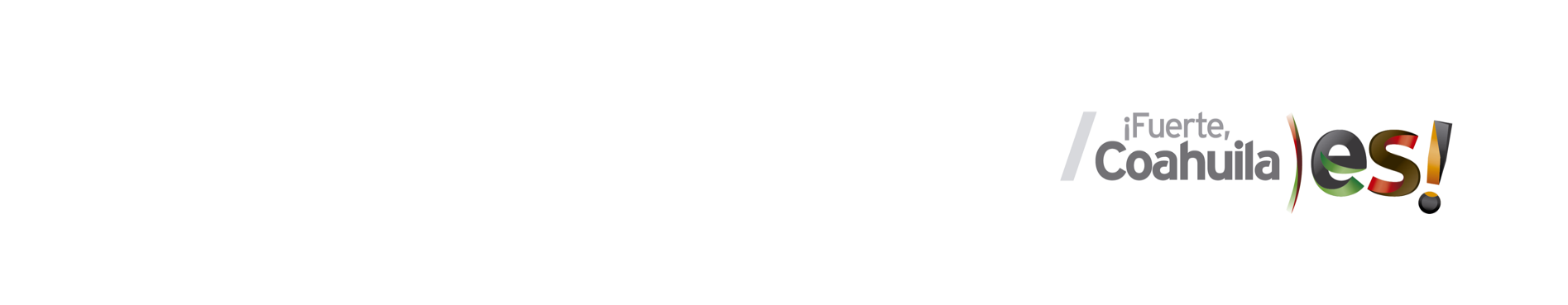